Using a Custom Function
Static and Interactive Sketches
Custom functions can only be run in interactive sketches.

Remember that interactive sketches must contain a setup() and/or a draw() function.

In order to run a custom function, you must create at least one setup() or draw() function.
Creating a Function
First we must set our stage by creating a setup() function:




Then we create our drawTarget custom function:
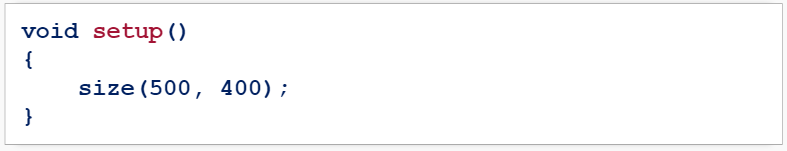 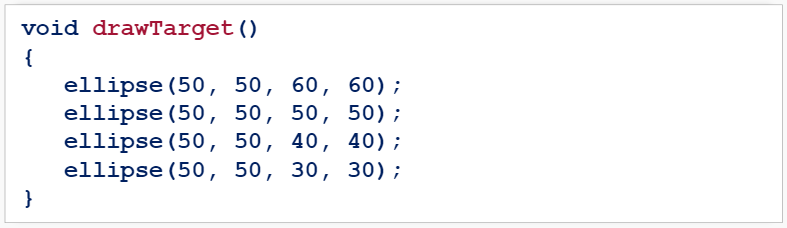 Calling a Function
Now we call our drawTarget() function inside our setup() function:
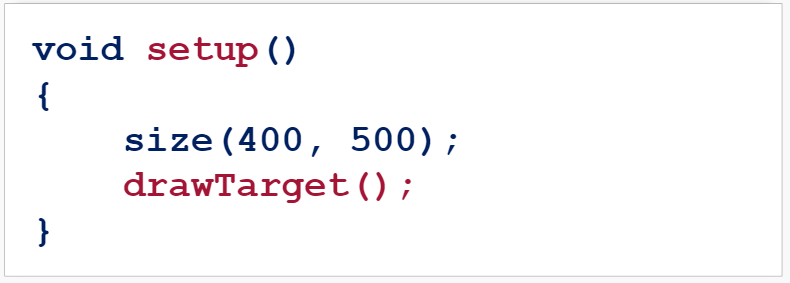 Calling a Function
Calling a Function
You can call custom functions as many times as you want:
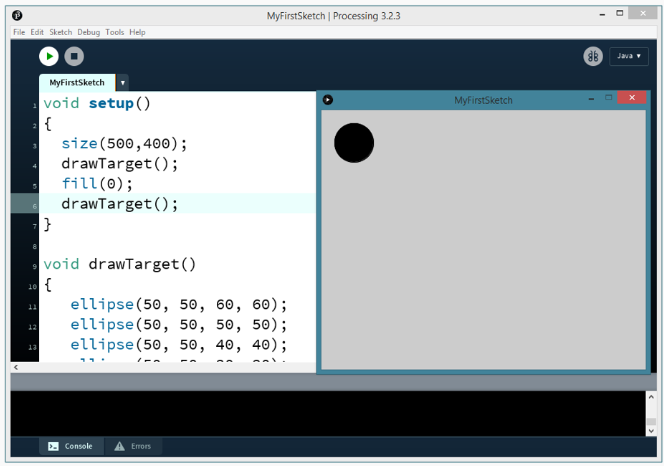 Try It Yourself
Create a function that draws a house.

Call the function within a setup() function.
Summary
Custom functions can only be called in interactive sketches.

Custom functions must be called in either a setup() or draw() function.

Custom functions are called the same way as built-in processing functions.